Příprava programového období 2014-2020

ČR úroveň
13. zasedání Pracovní skupiny pro udržitelný rozvoj regionů, obcí a území
27. 5. 2013, Barokní refektář Dominikánského kláštera sv. Jiljí, Praha
Dohoda o partnerství
DoP = zásadní dokument pro období 2014-2020; 
Vrcholový  dokument za EFRR, ESF, FS, EZFRV a ENRF.
UV 867 / 2012 = zpracování  a předložení DoP vládě do 31. května návrh Dohody o partnerství, spolu s informací o stavu přípravy programů pro programové období 2014–2020. 
DoP  stále živým dokumentem = není finalizován balíček nařízení, nejsou známy přesně alokace, programy jsou ve fázi rozpracování, zapojení širokého spektra partnerů, . 
DoP nad rámec původního UV obsahuje OP nadnárodní spolupráce Danube (rozdělení stávajícího OP Nadnárodní spolupráce South East Europe na programy Danube a Gateway, dle územního zaměření).
Dohoda o partnerství
Postup prací a stav
Intenzivní práce na DoP od září 2012.
Důraz na intervenční logiku (definování problémů a jeho příčin – vydefinování problémových oblastí  - návrhu rozvojových potřeb a potenciálu  - shluknuté priority  a cíle – programy)
Zatím řada kapitol rozpracována jen z části.
PS Dohoda řeší klíčové otázky při přípravě DoP.
Zahájen neformální dialog mezi EK a ČR k přípravě Dohody o partnerství.

První verze předložena do meziresortního připomínkového řízení.
Nyní probíhá vypořádání připomínek a příprava dalších klíčových kapitol.
4
Dohoda o partnerství
Klíčová analýza a návrh strategické části DoP:
Postup a strategie přípravy programového období 2014 – 2020 a Dohody o partnerství.
Zajištění provázanosti se Strategií Evropa 2020, specifickými posláními fondů ve vazbě na jejich cíle, které jsou založeny ve Smlouvě včetně hospodářské, sociální a územní soudržnosti.
Analýza disparit, rozvojových potřeb a růstového potenciálu
Makroekonomická situace ČR
Klíčové problémové oblasti
Strategické cíle Dohody o partnerství a priority financování
Dohoda o partnerství
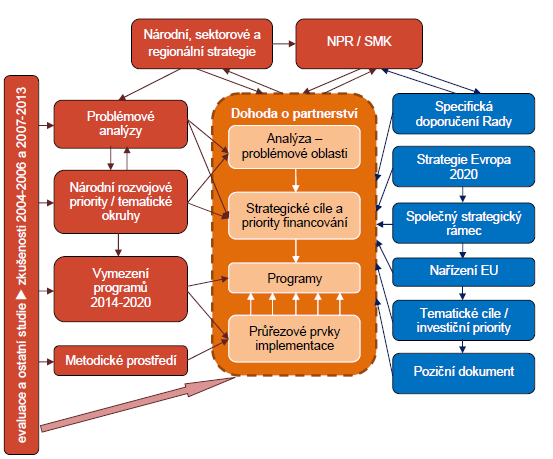 Dohoda o partnerství
Klíčové problémové oblast
Konkurenceschopnost ekonomiky (Trh práce; Vzdělávání; Výzkumný a inovační systém; Konkurenceschopné podniky).
Infrastruktura (Rozvoj dopravní infrastruktury a zvýšení dostupnosti/mobility; Rozvoj infrastruktury ICT; Rozvoj energetické infrastruktury).
Kvalita a efektivita veřejné správy.
Sociální začleňování, boj s chudobou a systém péče o zdraví (Sociální začleňování a boj s chudobou; Systém péče o zdraví
Životní prostředí (Kvalita životního prostředí; Přizpůsobení se změně klimatu).

Integrovaný rozvoj území chápán jako horizontální – témata, která je potřeba řešit ve vazbě na území.
Dohoda o partnerství
Pravidla řízení a koordinace Dohody o partnerství v programovém období 2014-2020
Cílem zajistit institucionální a procesní řízení za účelem naplnění cílů Dohody o partnerství. 
Stanovují základní principy, závazky, odpovědnosti a způsob řízení a koordinace implementace fondů SSR.
Identifikují instituce, které vstupují do procesu řízení DoP a stanovují jejich základní činnosti. 
Popisují jednotlivé řídící a koordinační činnosti.
Základní oblasti: Řízení výsledků; Finanční řízení; Procesní řízení; Řízení lidských zdrojů; Využití podpůrných nástrojů
Jednotné metodické prostředí
Koncepce jednotného metodického prostředí jako součást pro naplňování cílů Dohody o partnerství.
Vláda vzala koncepci na vědomí dne 15.5. (dosud není k dispozici UV).

Koncepce JMP - jednotné standardy, které při správné implementaci a jasném vymezení rolí a odpovědností na všech úrovních řízení, zajistí transparentní a vymahatelný systém podpory.
Proces jednotné standardizace zahrnuje postupy - od sjednocení používaných pojmů, přes návaznost procesů a lhůt až po oblast kontrolních postupů. 
Nyní do vlády např. Metodický pokyn pro přípravu programových dokumentů.
Jednotné metodické prostředí
Zobrazení dokumentů jednotného metodického prostředí
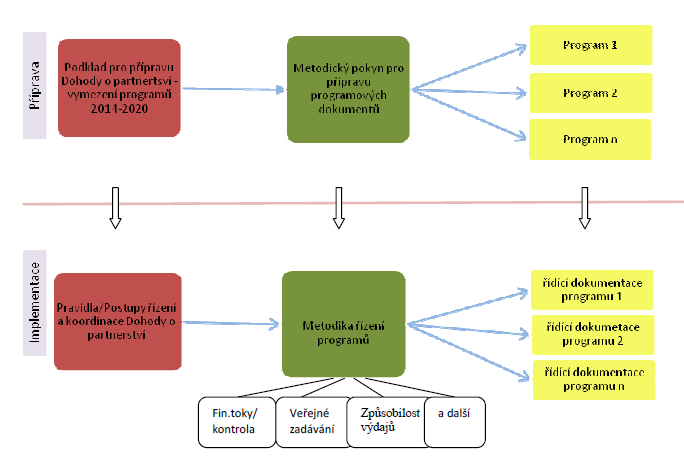 Platformy pro budoucí období
Platformy zřízené RM
PS pro rozpracování programů; PS Dohoda; PS IPÚD; MEPS a další.

Rady pro fondy Společného strategického rámce, 
vláda schválila (UV č. 302 ze dne 24. dubna 2013) Statut a Jednací řád Rady pro fondy SSR, včetně návrhu generálních sekretářů.
Nadresortní zastřešující řídicí platforma – bude řešit nastavení synergií mezi fondy SSR; Vymezuje detailní specifikaci platforem, jejich činností a konkrétní určení členů - jak pro fázi přípravy tak i realizace.
Jde o tyto platformy:
Rada pro fondy (+ na pracovní úrovni)
Pracovní skupiny: 1/ pro konkurenceschopnost (GS M.Kopicová), 
		2/ pro trh práce, vzdělávání, boj s chudobou (GS J. Vitula),
		3/ pro páteřní infrastrukturu (GS P. Moos), 
		4/ integrovaný rozvoj území (GS D. Sventek)
		5/ pro inovativní finanční nástroje (GS M. Hanzlík).
Platformy pro budoucí období
Fáze přípravy				  Fáze realizace
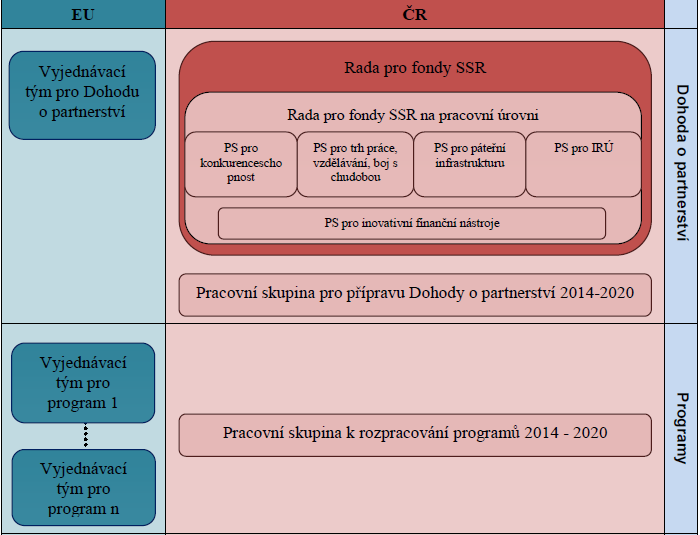 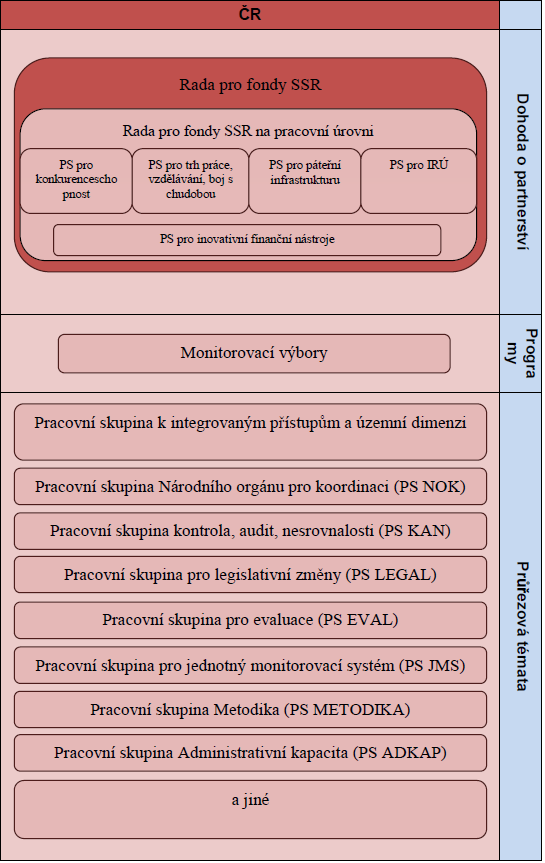 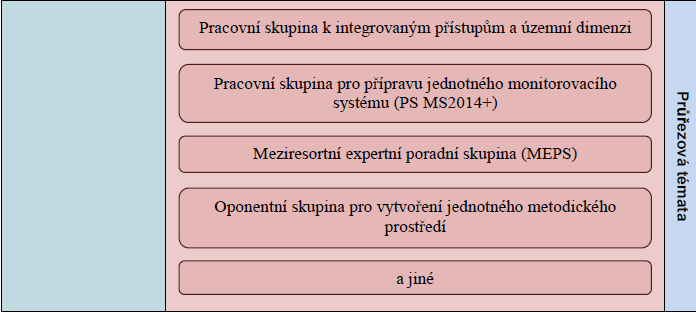 Program pro období 2014-2020
EFRR+ESF+FS
ENRF
EZFRV
Program rozvoje venkova
OP Rybářství
Cíl Investice pro růst a zaměstnanost
OP Podnikání a inovace pro konkurenceschopnost
OP Výzkum,vývoj a vzdělávání
OP Doprava
OP Životní prostředí
OP Zaměstnanost
Integrovaný regionální operační program
OP Praha - pól růstu ČR
OP Technická pomoc
Cíl EÚS
OP ČR - Polsko
OP Svobodný stát Sasko - ČR
OP Svobodný stát Bavorsko - ČR
OP Rakousko - ČR
OP Slovensko - ČR
OP Nadnárodní spolupráce (Danube)
OP Meziregionální spolupráce
Programy ESI fondů
Programy ESI fondů
Zpracovány návrhy programů spolufinancovaných ze SF/FS (dle UV 867/2012) a aktualizované teorie změny na úrovni SC.
Ze strany MZe a programů cíle Evropské územní spolupráce podána informace o pokroku v přípravě programů.
Proběhlo hodnocení programů ze strany MMR.
Zpracována souhrnná informace o přípravě programů.
Probíhá úprava programů a dopracování zásadních částí. 
Důraz na:
koncentraci aktivit, 
promítnutí hlavních posunů v,
zajištění synergií mezi tématy, programy a uvnitř programů,
územní dimenzi a integrované přístupy
Programy ESI fondů
Předběžné podmínky:
Technické jednání se zástupci EK (příklad ESF)  - detailní dotazování EK na způsob naplňování (strategie, zákony, projekty) včetně načasování a návrhu opatření; nejdříve self-assessment (detailní analýza plnění / neplnění), poté stručné hodnocení v programech.
PP v Dohodě o partnerství a součást Informace o programech.
Rizika ve vztahu k předběžným podmínkám: strategie a legislativa.
Řada otázek zůstává nevyjasněna ve vztahu k zaměření a výkladu předběžných podmínek – řeší se v dialogu s EK.
Harmonogram přípravy metodik
Nejbližší postup prací
Děkuji za pozornost